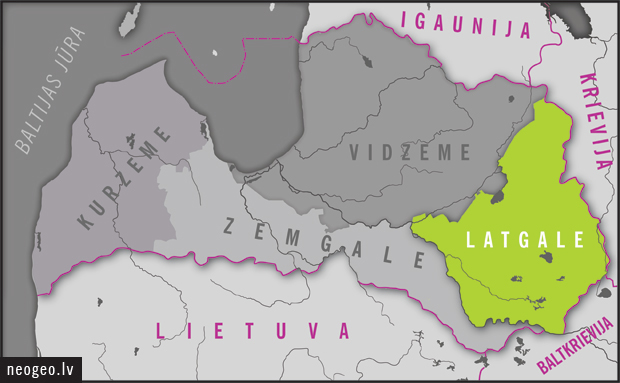 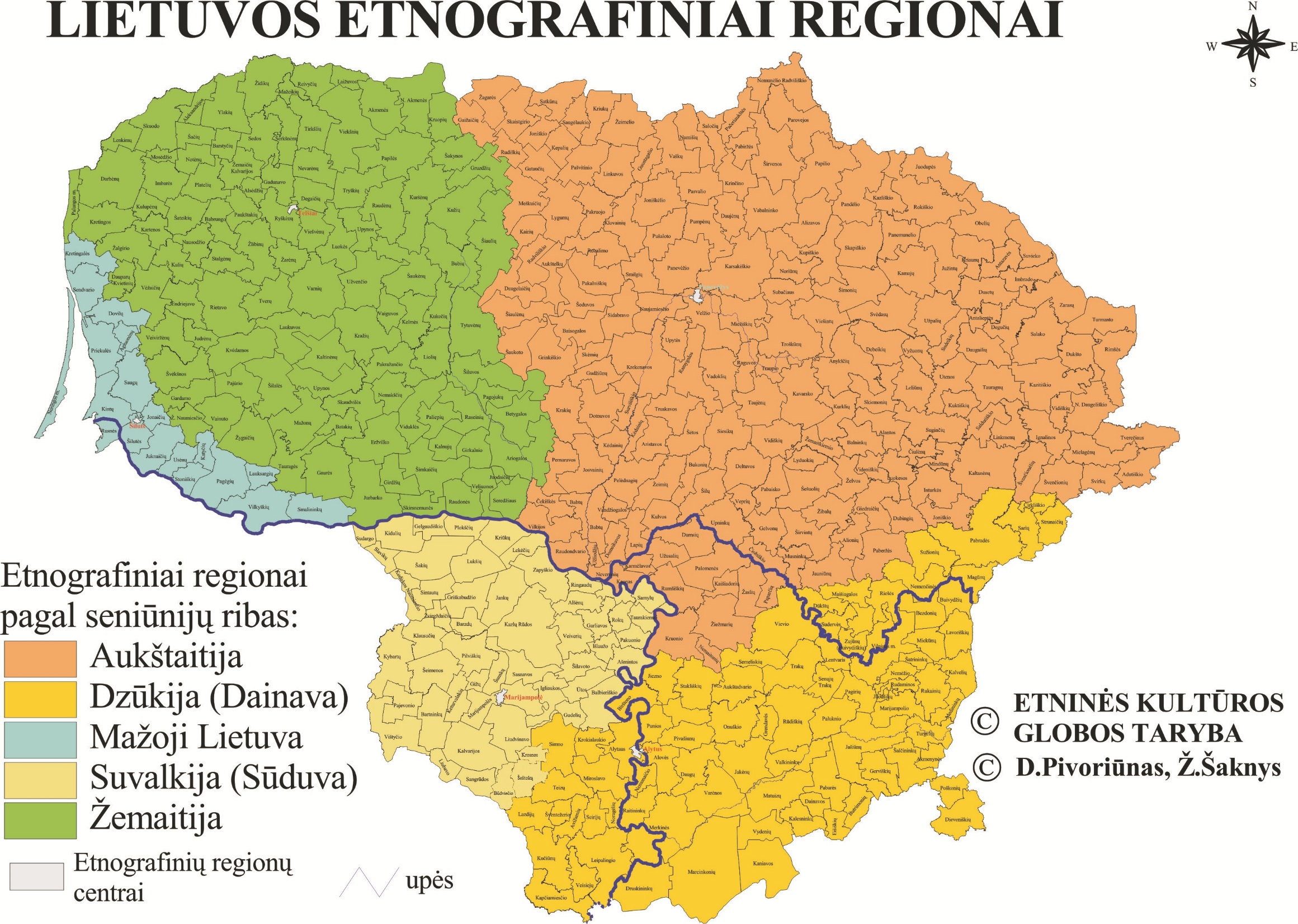 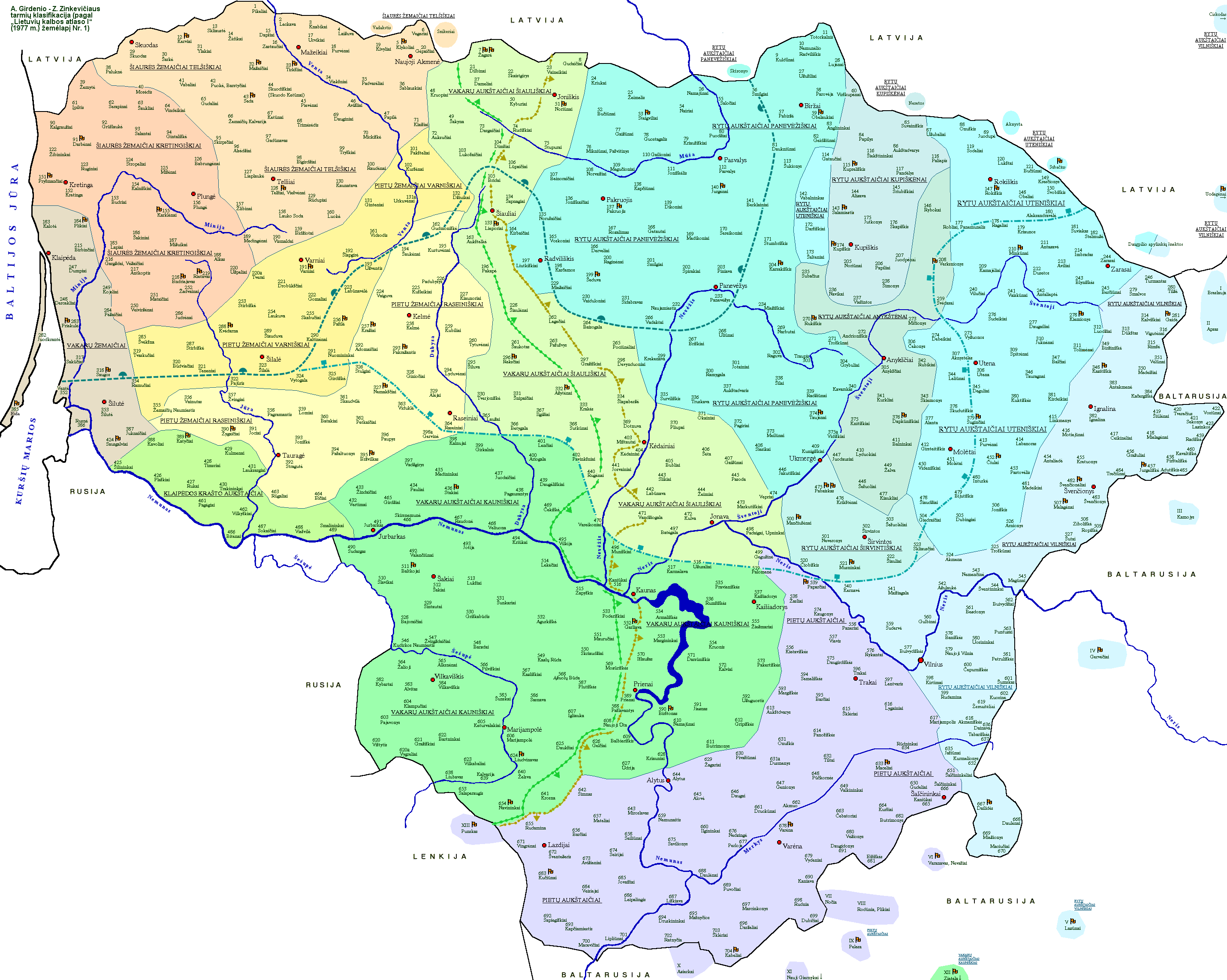 Litva: etnická skladba obyvatelstva (2019)

Obyvatelé celkem: cca 2 794 184 

Litevci: 2 411 899    86,3%

Poláci: 156 474        5,6%

Rusové: 140 268       5,02%

Bělorusové: 33 530  1,2%

Ukrajinci: 13 970    0,5% 

Lotyši: cca 2000    0,07%
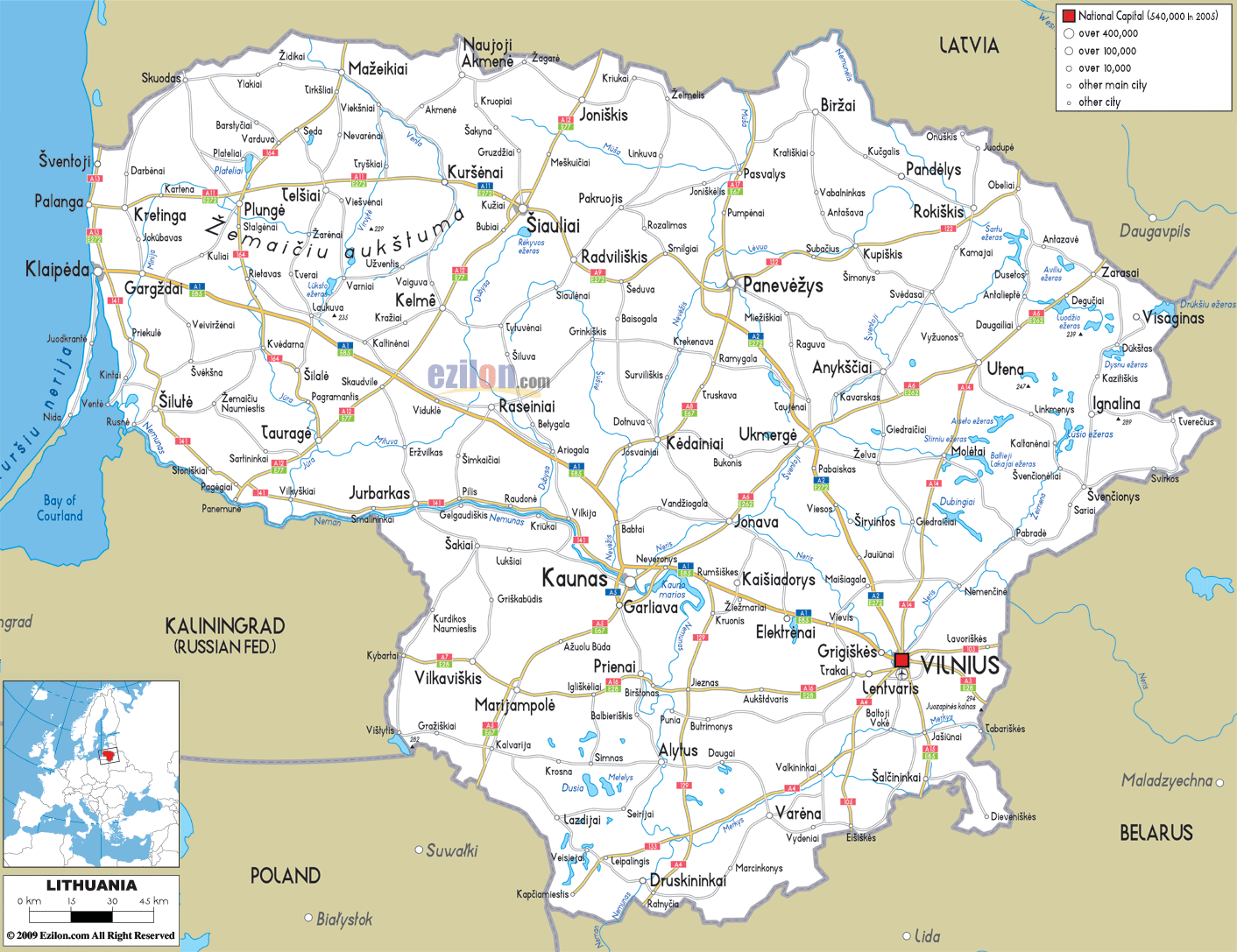 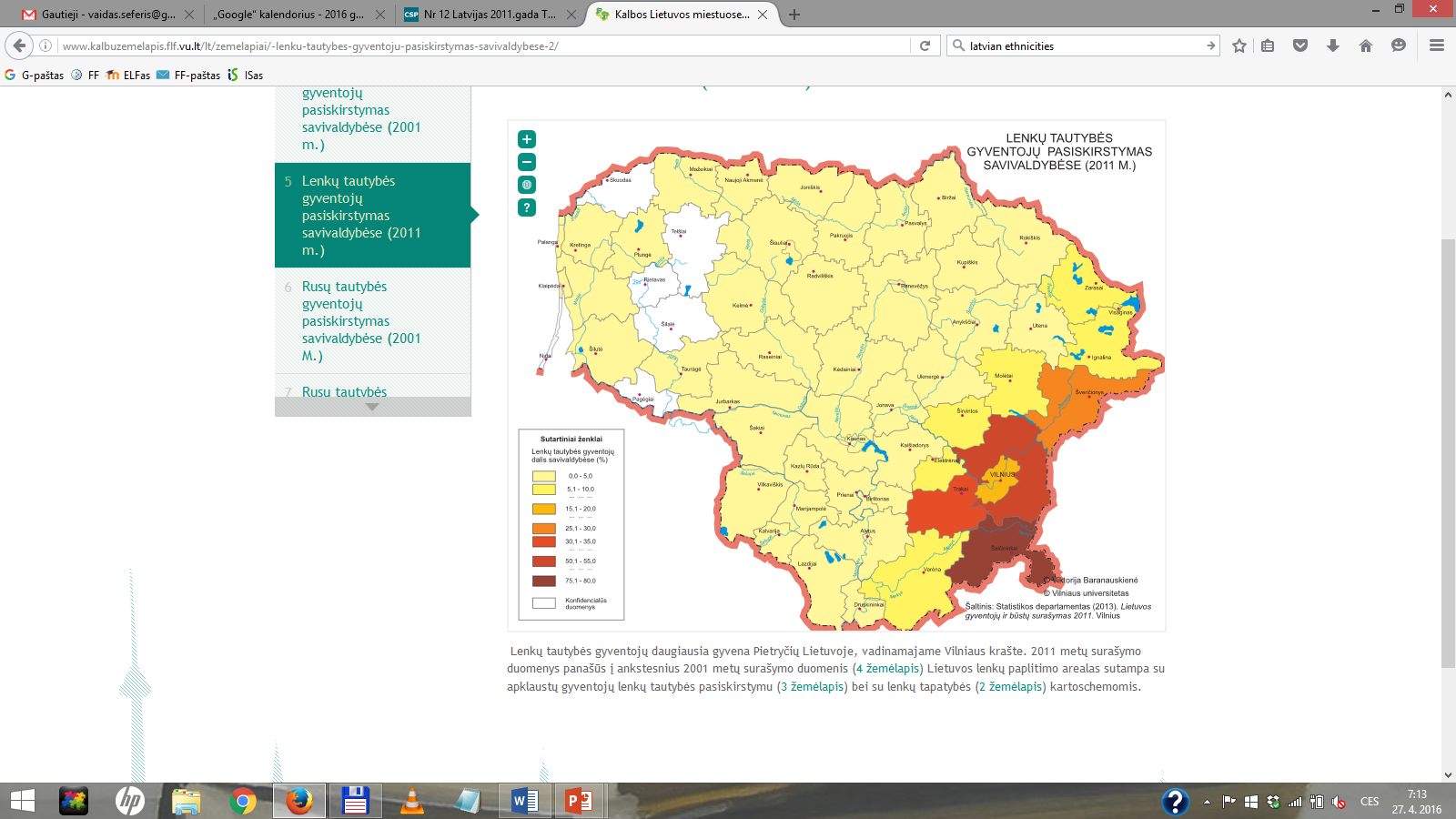 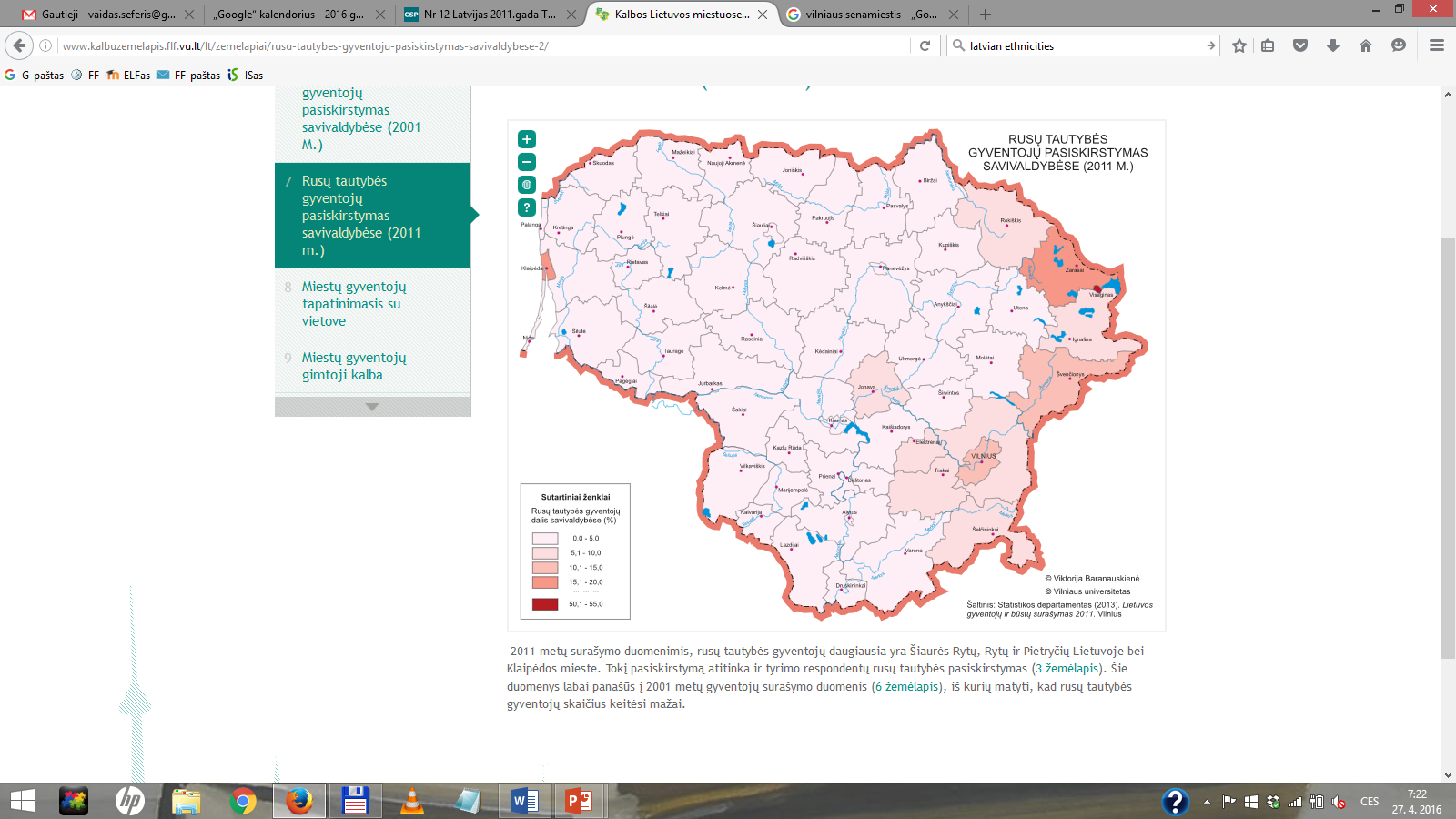 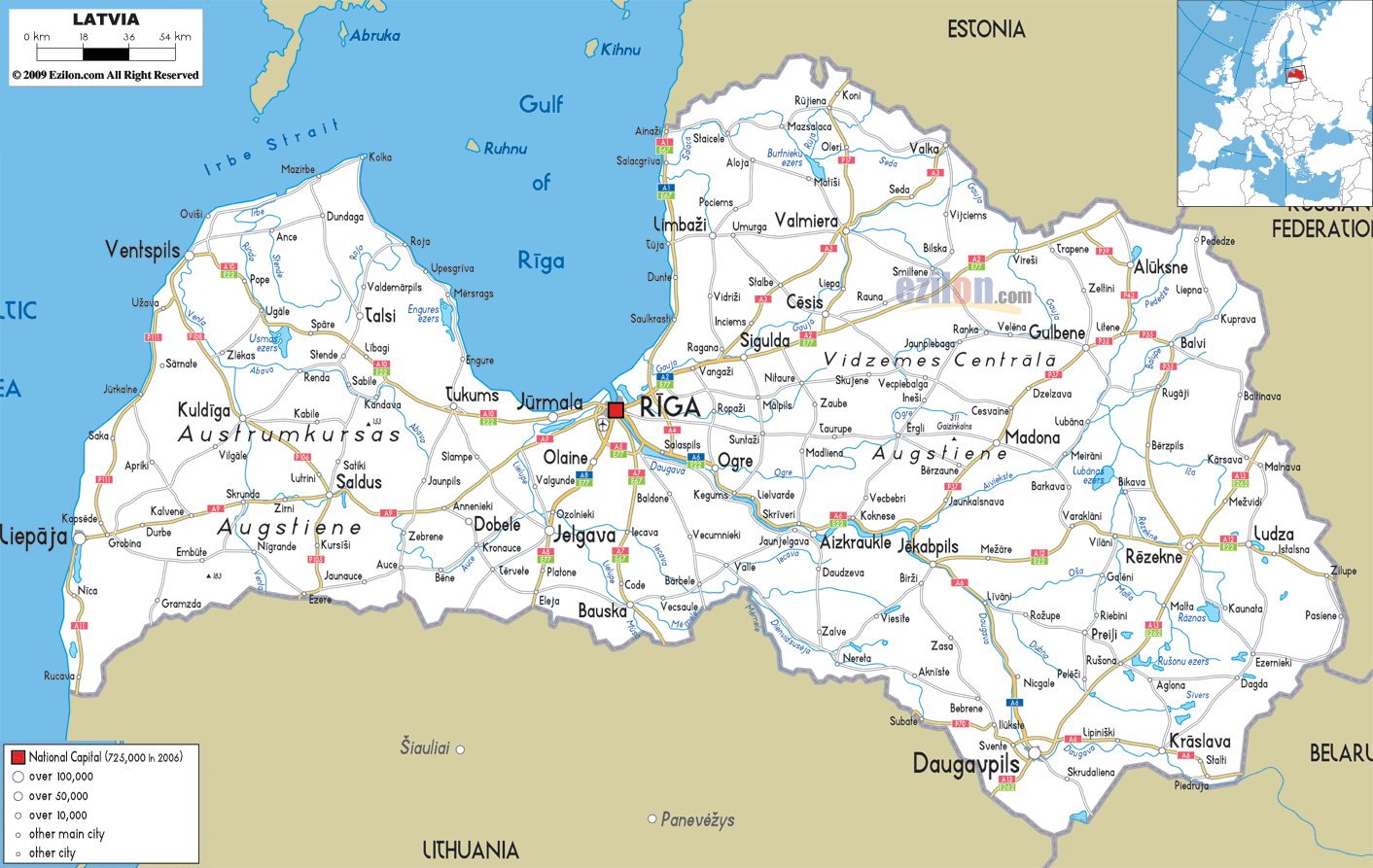 Lotyšsko: etnická skladba (2016)

Obyvatelé celkem: 1 968 957

Lotyši: 1 216 443     61,78%

Rusové: 504 370      25,62%

Bělorusové: 65 999   3,35%

Ukrajinci: 44 639     2,27%

Poláci: 41 528    2,11%

Litevci: 23 944    1,22%
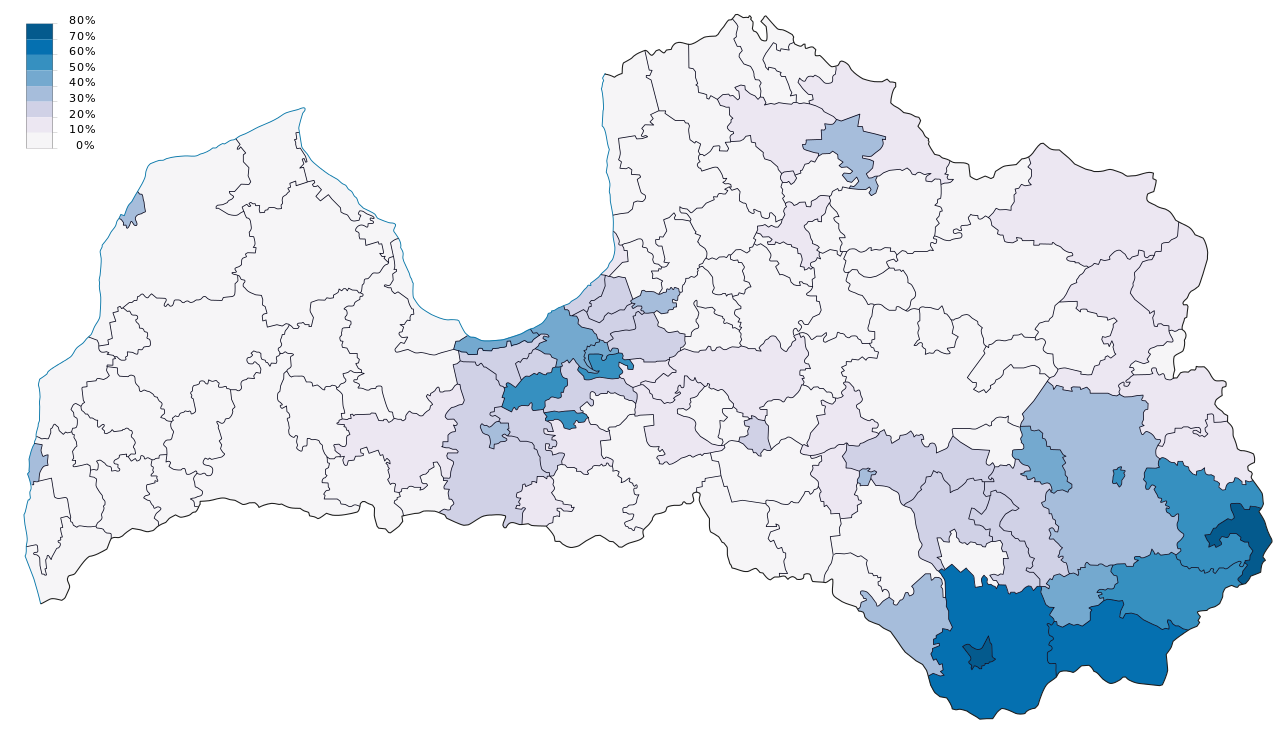